10. SINIF 1. ÜNİTE: ELEKTRİK VE MANYETİZMA
MIKNATIS VE MANYETİK ALAN
Hazırlayan: Metin ÖZLÜ        Düzenleyen: Belkıs Garip
Ne Öğreneceğiz: KAZANIMLAR
10.1.3. MIKNATIS VE MANYETİK ALAN 
10.1.3.1. Mıknatısların oluşturduğu manyetik alanı ve özelliklerini açıklar. 
a) Öğrencilerin deneyler yaparak veya simülasyonlar kullanarak manyetik alanı incelemeleri sağlanır. 
b) Mıknatısların manyetik alanının manyetik alan çizgileri ile temsil edildiği vurgulanır. 
c) Mıknatısların itme-çekme kuvvetleri ile ilgili matematiksel hesaplamalara girilmez.
[Speaker Notes: Kazanımların önemini vurgulayalım. Niye paylaşmaya değer görüyoruz.]
Bugün Neler Öğreneceğiz?
Geçen hafta neler öğrendik?
Hangisi demir, hangisi mıknatıs?
Mağazalarda elbiselere takılan güvenlik alarmları 
Mıknatıslar
Mıknatısların manyetik özellikleri
Manyetik alan
Manyetik alan çizgileri
Mıknatıslar arasındaki itme ve çekme kuvveti
Hangisi demir, hangisi mıknatıs?
Mağazalarda elbiselere takılan güvenlik alarmları 
Günün özeti
Soru çözümü
[Speaker Notes: İzlence]
Geçen hafta neler öğrendik?
Hangisi demir, hangisi mıknatıs?
Mağazalarda elbiselere takılan güvenlik alarmları 
Mıknatıslar
Mıknatısların manyetik özellikleri
Manyetik alan
Manyetik alan çizgileri
Mıknatıslar arasındaki itme ve çekme kuvveti
Hangisi demir, hangisi mıknatıs?
Mağazalarda elbiselere takılan güvenlik alarmları 
Günün özeti
Soru çözümü
Geçen hafta neler öğrendik?
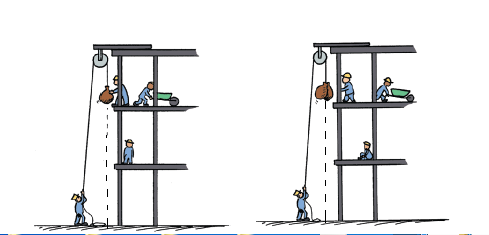 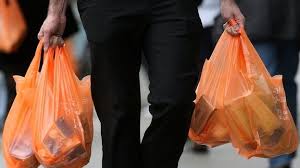 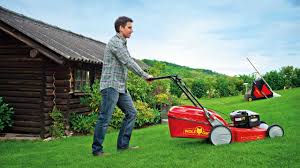 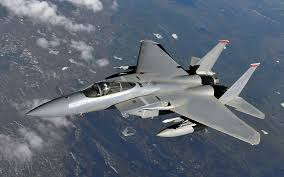 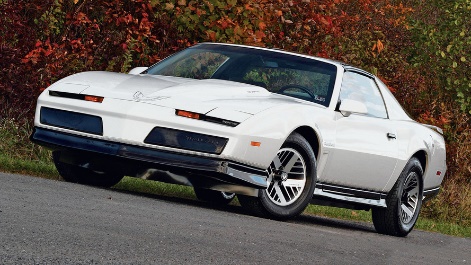 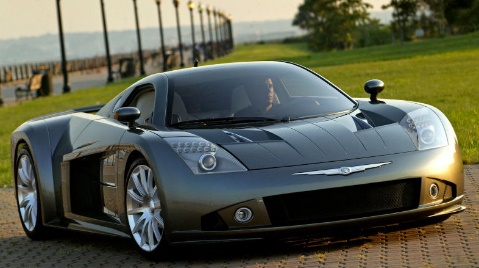 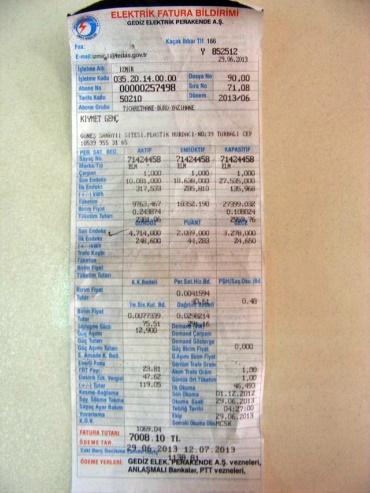 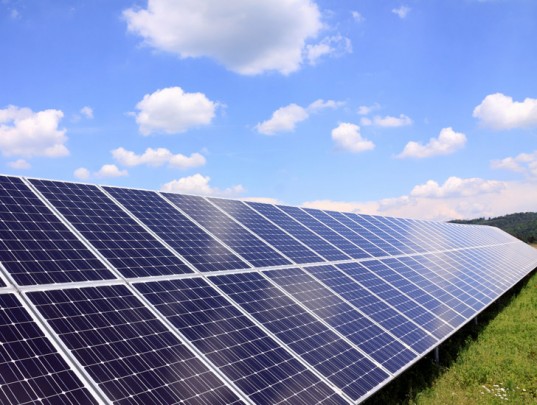 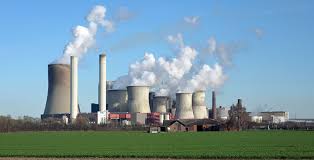 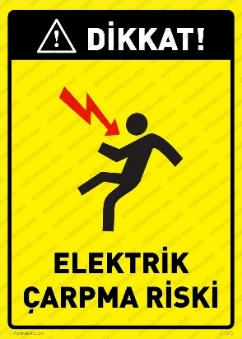 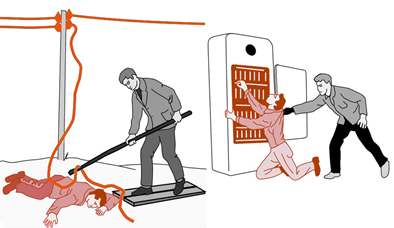 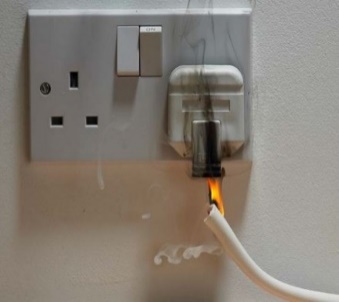 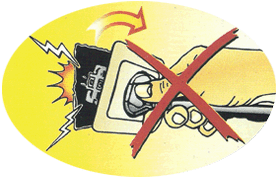 Geçen hafta neler öğrendik?
Hangisi demir, hangisi mıknatıs?
Mağazalarda elbiselere takılan güvenlik alarmları 
Mıknatıslar
Mıknatısların manyetik özellikleri
Manyetik alan
Manyetik alan çizgileri
Mıknatıslar arasındaki itme ve çekme kuvveti
Hangisi demir, hangisi mıknatıs?
Mağazalarda elbiselere takılan güvenlik alarmları 
Günün özeti
Soru çözümü
Hangisi demir, hangisi mıknatıs?
Elimizde dış görünüşleri aynı olan bir demir ve bir de mıknatıs var. Başka hiç bir malzeme kullanmadan hangisinin demir hangisinin mıknatıs olduğu nasıl anlayabiliriz?
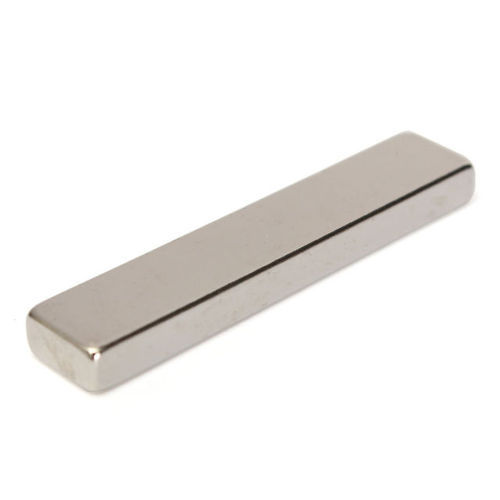 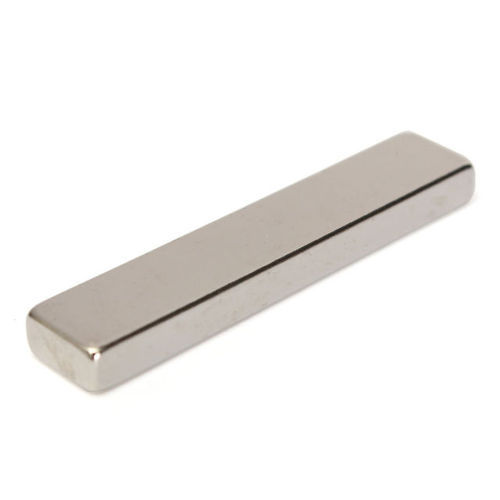 Geçen hafta neler öğrendik?
Hangisi demir, hangisi mıknatıs?
Mağazalarda elbiselere takılan güvenlik alarmları 
Mıknatıslar
Mıknatısların manyetik özellikleri
Manyetik alan
Manyetik alan çizgileri
Mıknatıslar arasındaki itme ve çekme kuvveti
Hangisi demir, hangisi mıknatıs?
Mağazalarda elbiselere takılan güvenlik alarmları 
Günün özeti
Soru çözümü
Mağazalarda elbiselere takılan güvenlik alarmları, kasiyerler tarafından nasıl çıkarılıyor?
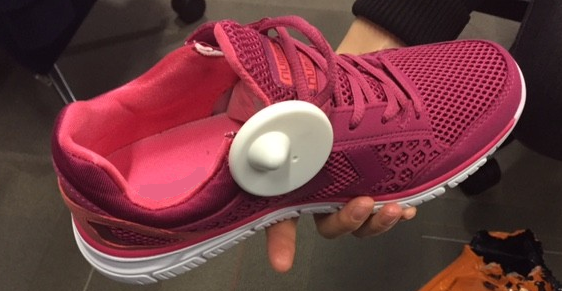 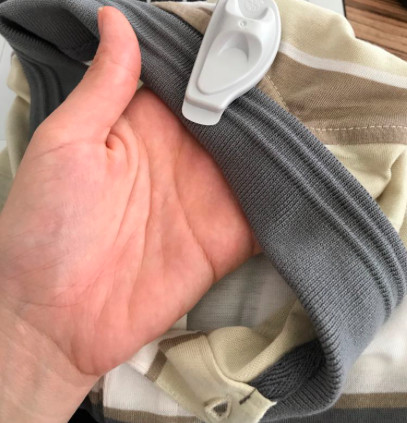 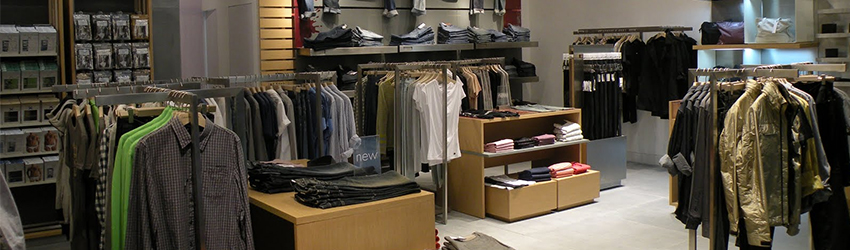 Geçen hafta neler öğrendik?
Hangisi demir, hangisi mıknatıs?
Mağazalarda elbiselere takılan güvenlik alarmları 
Mıknatıslar
Mıknatısların manyetik özellikleri
Manyetik alan
Manyetik alan çizgileri
Mıknatıslar arasındaki itme ve çekme kuvveti
Hangisi demir, hangisi mıknatıs?
Mağazalarda elbiselere takılan güvenlik alarmları 
Günün özeti
Soru çözümü
Mıknatıslar
M.Ö. 2500, Magnezia (Manisa)                  doğal mıknatıslar (manyetit taşı)
M.Ö. 1300, Çin – Pusula

Demir, nikel, kobalt ve bu maddelerin bulundukları alaşımları çeken maddelere mıknatıs denir. 

Kuzey (North) kutbu: N
Güney (South) kutbu: S
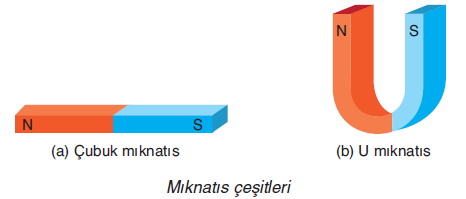 [Speaker Notes: Öğrencilerin ilgisini çekebilmek adına mıknatısın tarihçesinden bahsedilebilir.]
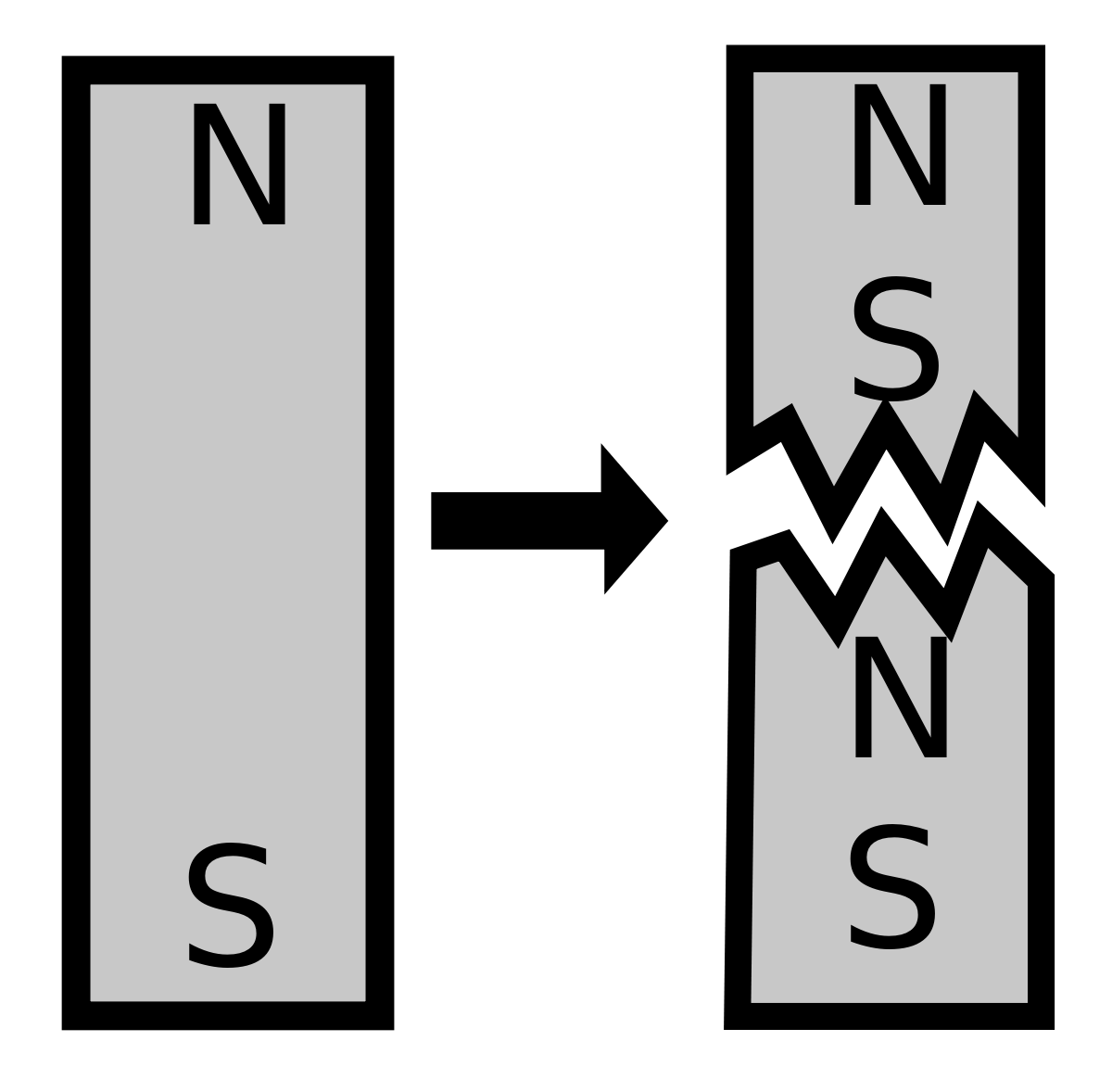 Geçen hafta neler öğrendik?
Hangisi demir, hangisi mıknatıs?
Mağazalarda elbiselere takılan güvenlik alarmları 
Mıknatıslar
Mıknatısların manyetik özellikleri
Manyetik alan
Manyetik alan çizgileri
Mıknatıslar arasındaki itme ve çekme kuvveti
Hangisi demir, hangisi mıknatıs?
Mağazalarda elbiselere takılan güvenlik alarmları 
Günün özeti
Soru çözümü
Mıknatıslar
Bir çubuk mıknatısı ikiye bölersek ne olur?
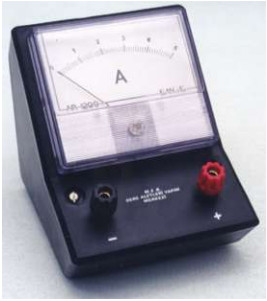 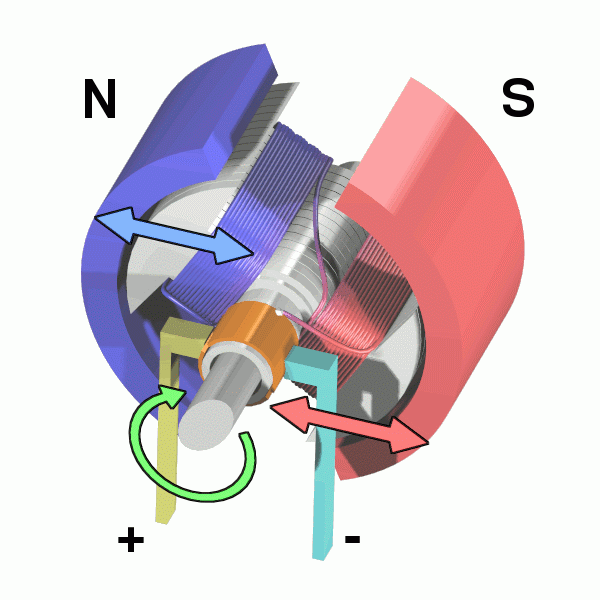 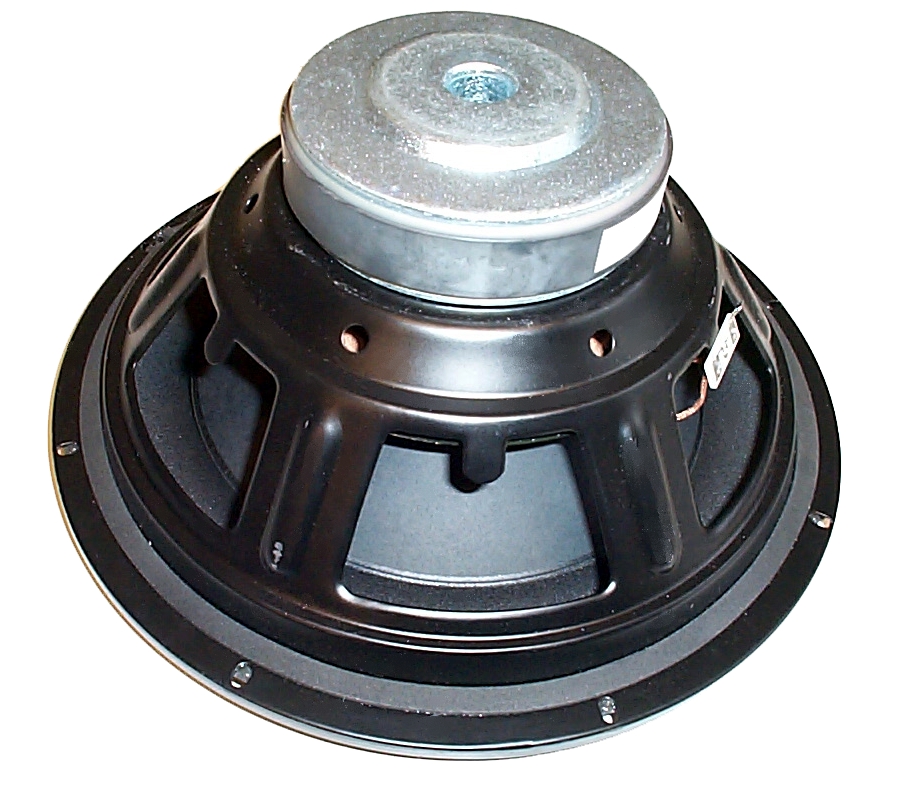 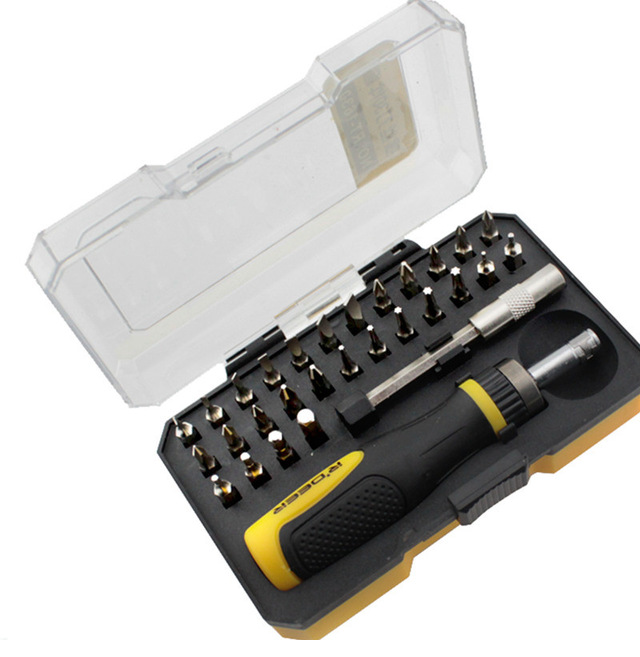 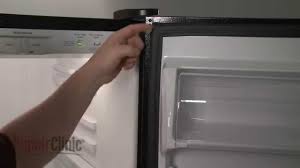 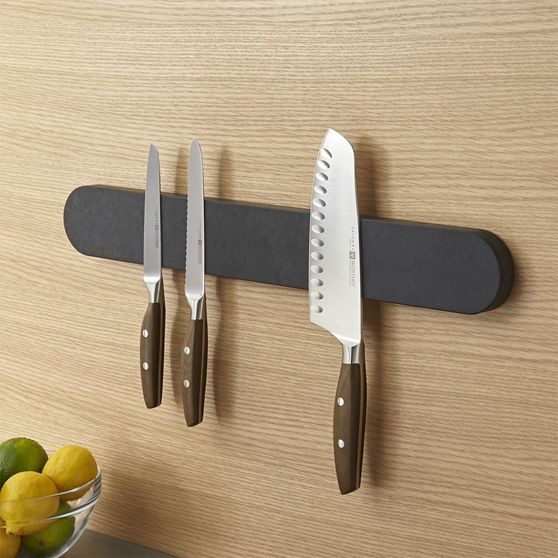 [Speaker Notes: Tek kutuplu mıknatısın elde edilemeyeceği öğrencilere hatırlatılır.

Hoparlörlerde, elektrik ölçüm aletlerinde, elektrik motorlarında, manyetik başlıklı tornavidalarda, manyetik bıçaklıklarda ve buzdolabının kapılarında (kapının kapanmasına yardımcı olmak için) mıknatıslardan faydalanılır.]
Geçen hafta neler öğrendik?
Hangisi demir, hangisi mıknatıs?
Mağazalarda elbiselere takılan güvenlik alarmları 
Mıknatıslar
Mıknatısların manyetik özellikleri
Manyetik alan
Manyetik alan çizgileri
Mıknatıslar arasındaki itme ve çekme kuvveti
Hangisi demir, hangisi mıknatıs?
Mağazalarda elbiselere takılan güvenlik alarmları 
Günün özeti
Soru çözümü
Mıknatısların Manyetik Özellikleri
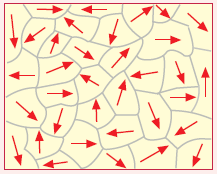 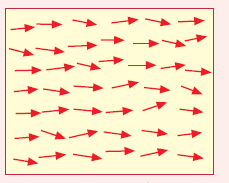 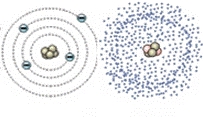 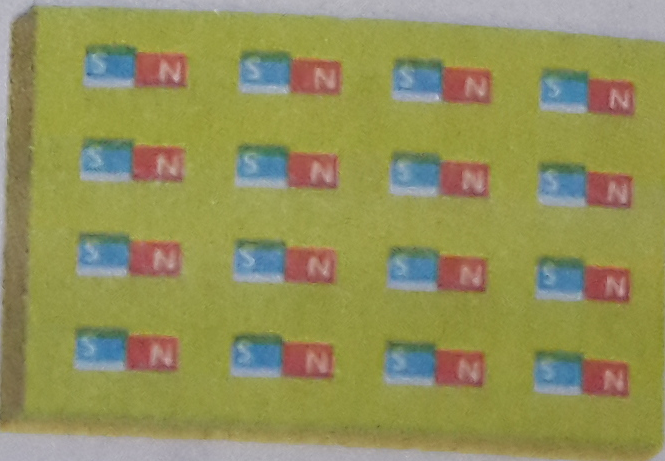 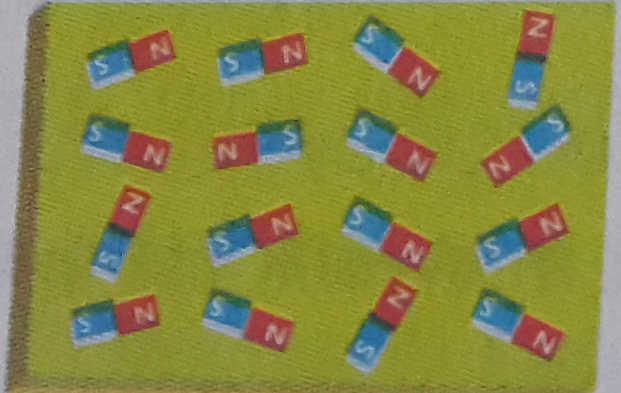 Mıknatıscıkların kutuplanması farklı yönlerde olan maddeler manyetik özellik göstermezken; 

Mıknatıscıkların kutuplanması aynı yönde olan maddeler ise manyetik özellik gösterirler.
[Speaker Notes: Atom etrafında dönen elektronların oluşturduğu manyetik alan(cık)lar, maddeyi oluşturan atomların mini mıknatıslar (mıknatıscıklar) gibi davranmasına sebep olur. 
Bu mıknatıscıkların kutuplanması farklı yönlerde ise madde manyetik özellik göstermezken; mıknatıscıkların kutuplanması aynı yönde olan maddeler ise manyetik özellik gösterirler.]
Geçen hafta neler öğrendik?
Hangisi demir, hangisi mıknatıs?
Mağazalarda elbiselere takılan güvenlik alarmları 
Mıknatıslar
Mıknatısların manyetik özellikleri
Manyetik alan
Manyetik alan çizgileri
Mıknatıslar arasındaki itme ve çekme kuvveti
Hangisi demir, hangisi mıknatıs?
Mağazalarda elbiselere takılan güvenlik alarmları 
Günün özeti
Soru çözümü
Manyetik Alan
Mıknatıs – Pusula Demo Gösterimi


PhET Simülasyon
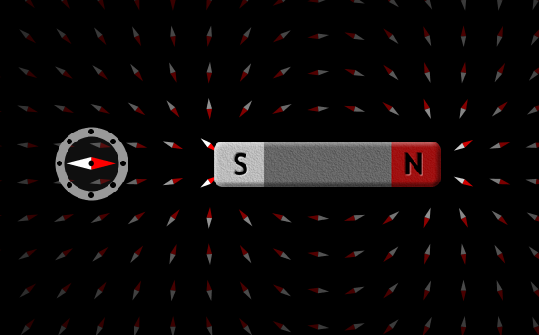 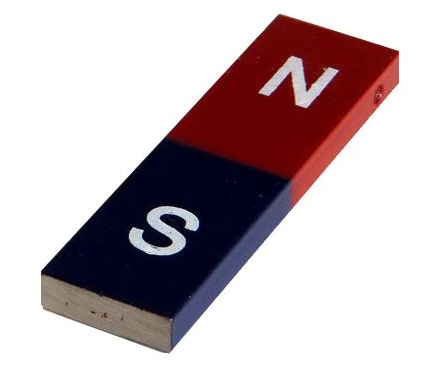 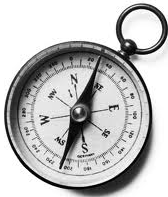 [Speaker Notes: Eğer çubuk mıknatıs manyetik özelliğini kaybetmişse, pusula ibresinin hareketi tam olarak gözlenemiyor. 

PhET Simülasyon:
https://phet.colorado.edu/tr/simulation/magnets-and-electromagnets]
Geçen hafta neler öğrendik?
Hangisi demir, hangisi mıknatıs?
Mağazalarda elbiselere takılan güvenlik alarmları 
Mıknatıslar
Mıknatısların manyetik özellikleri
Manyetik alan
Manyetik alan çizgileri
Mıknatıslar arasındaki itme ve çekme kuvveti
Hangisi demir, hangisi mıknatıs?
Mağazalarda elbiselere takılan güvenlik alarmları 
Günün özeti
Soru çözümü
Manyetik Alan
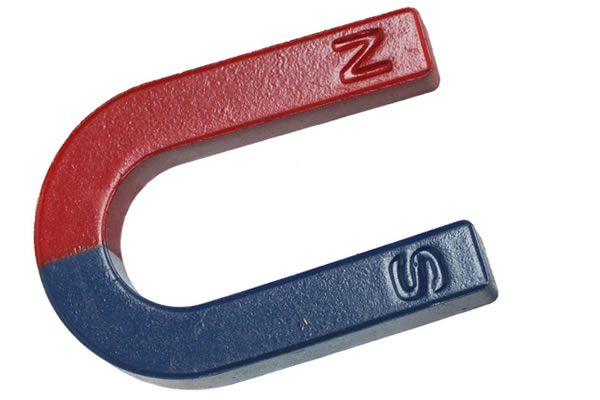 Geçen hafta neler öğrendik?
Hangisi demir, hangisi mıknatıs?
Mağazalarda elbiselere takılan güvenlik alarmları 
Mıknatıslar
Mıknatısların manyetik özellikleri
Manyetik alan
Manyetik alan çizgileri
Mıknatıslar arasındaki itme ve çekme kuvveti
Hangisi demir, hangisi mıknatıs?
Mağazalarda elbiselere takılan güvenlik alarmları 
Günün özeti
Soru çözümü
Manyetik Alan
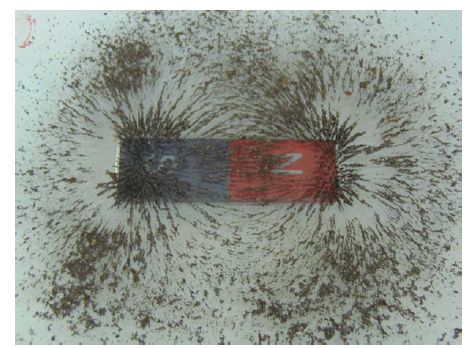 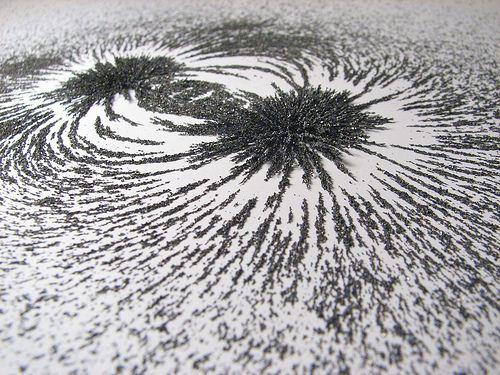 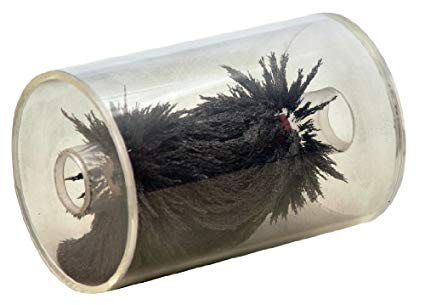 Bazı görsel ve çizimler bizi yanıltmasın! Manyetik alan üç boyutludur.
Çubuk Mıknatıs - Demir Tozu
[Speaker Notes: Mıknatıs-demir tozu demosunu çoğu öğrenci ortaokulda görüyor. Hatırlatmak amacıyla bu slayttaki fotoğraflar yeterli olacaktır.]
Geçen hafta neler öğrendik?
Hangisi demir, hangisi mıknatıs?
Mağazalarda elbiselere takılan güvenlik alarmları 
Mıknatıslar
Mıknatısların manyetik özellikleri
Manyetik alan
Manyetik alan çizgileri
Mıknatıslar arasındaki itme ve çekme kuvveti
Hangisi demir, hangisi mıknatıs?
Mağazalarda elbiselere takılan güvenlik alarmları 
Günün özeti
Soru çözümü
Manyetik Alan Çizgileri
Manyetik alan çizgileri manyetik alanın yönünü ve büyüklüğünü göstermek için kullanılanılır.
Mıknatısın dışında N kutbundan S kutbuna, mıknatısın içinde ise S kutbundan N kutbuna doğru olacak şekilde modellenmiştir.
Manyetik alan çizgileri, birbirine yakın olduğu zaman manyetik alanının büyüdüğünün; uzak olduğu zaman küçüldüğünün göstergesidir.
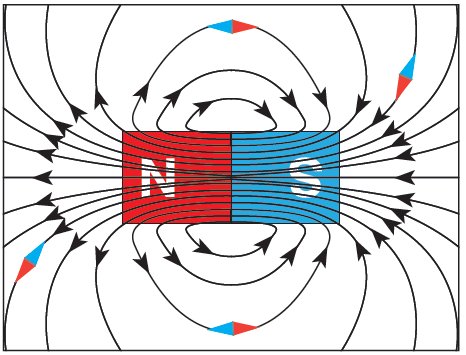 Geçen hafta neler öğrendik?
Hangisi demir, hangisi mıknatıs?
Mağazalarda elbiselere takılan güvenlik alarmları 
Mıknatıslar
Mıknatısların manyetik özellikleri
Manyetik alan
Manyetik alan çizgileri
Mıknatıslar arasındaki itme ve çekme kuvveti
Hangisi demir, hangisi mıknatıs?
Mağazalarda elbiselere takılan güvenlik alarmları 
Günün özeti
Soru çözümü
Manyetik Alan Çizgileri
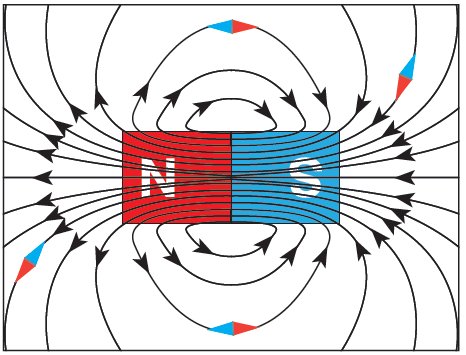 Manyetik alan çizgileri kapalı eğriler şeklindedir, bu nedenle bir başlangıç ve bitiş noktaları yoktur.
Manyetik alan çizgilerini iki boyutlu çizsek de manyetik alan üç boyutludur. 
Manyetik alan çizgileri arasında kalan boşluklarda da manyetik alan vardır!
Geçen hafta neler öğrendik?
Hangisi demir, hangisi mıknatıs?
Mağazalarda elbiselere takılan güvenlik alarmları 
Mıknatıslar
Mıknatısların manyetik özellikleri
Manyetik alan
Manyetik alan çizgileri
Mıknatıslar arasındaki itme ve çekme kuvveti
Hangisi demir, hangisi mıknatıs?
Mağazalarda elbiselere takılan güvenlik alarmları 
Günün özeti
Soru çözümü
Manyetik Alan Çizgileri
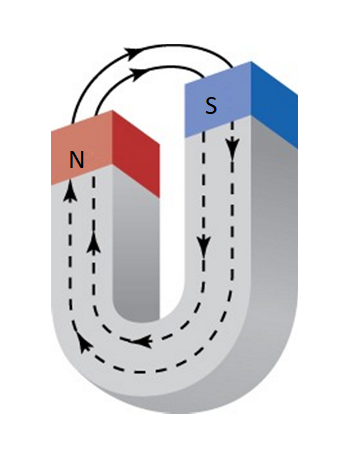 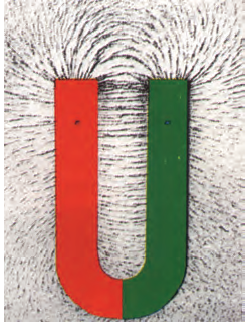 U Mıknatıs - Demir Tozu
U Mıknatıs –Manyetik Alan Çizgileri
Geçen hafta neler öğrendik?
Hangisi demir, hangisi mıknatıs?
Mağazalarda elbiselere takılan güvenlik alarmları 
Mıknatıslar
Mıknatısların manyetik özellikleri
Manyetik alan
Manyetik alan çizgileri
Mıknatıslar arasındaki itme ve çekme kuvveti
Hangisi demir, hangisi mıknatıs?
Mağazalarda elbiselere takılan güvenlik alarmları 
Günün özeti
Soru çözümü
Mıknatıslar Arasındaki İtme ve Çekme Kuvveti
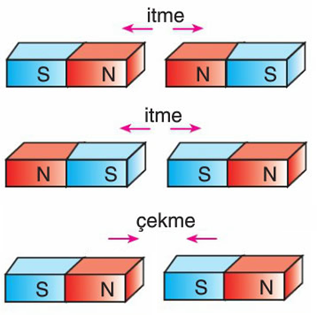 Manyetik özellik gösteren maddelerin bu özelliklerinden dolayı birbirlerine uyguladıkları itme ya da çekme kuvvetine manyetik kuvvet denir.
Mıknatıslar Arasındaki İtme ve Çekme Kuvveti
Geçen hafta neler öğrendik?
Hangisi demir, hangisi mıknatıs?
Mağazalarda elbiselere takılan güvenlik alarmları 
Mıknatıslar
Mıknatısların manyetik özellikleri
Manyetik alan
Manyetik alan çizgileri
Mıknatıslar arasındaki itme ve çekme kuvveti
Hangisi demir, hangisi mıknatıs?
Mağazalarda elbiselere takılan güvenlik alarmları 
Günün özeti
Soru çözümü
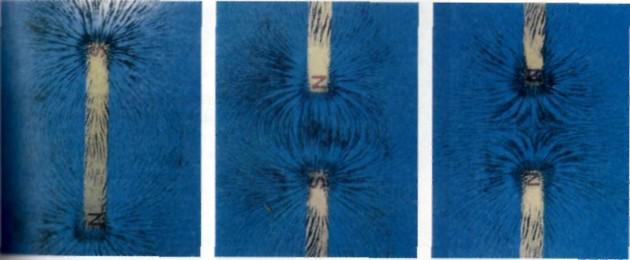 Mıknatıslar Arasındaki İtme ve Çekme Kuvveti
Geçen hafta neler öğrendik?
Hangisi demir, hangisi mıknatıs?
Mağazalarda elbiselere takılan güvenlik alarmları 
Mıknatıslar
Mıknatısların manyetik özellikleri
Manyetik alan
Manyetik alan çizgileri
Mıknatıslar arasındaki itme ve çekme kuvveti
Hangisi demir, hangisi mıknatıs?
Mağazalarda elbiselere takılan güvenlik alarmları 
Günün özeti
Soru çözümü
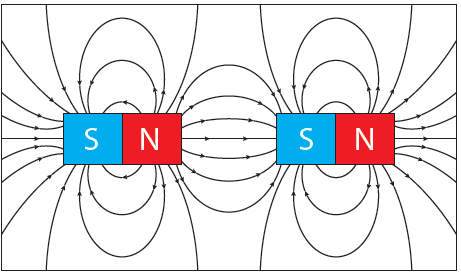 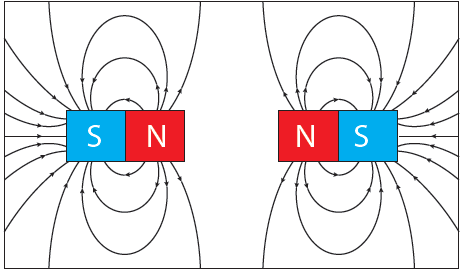 [Speaker Notes: İki mıknatıs arasındaki manyetik alan, mıknatısların birbirlerini itmesini veya çekmesini sağlar.]
Mıknatıslar Arasındaki İtme ve Çekme Kuvveti
Geçen hafta neler öğrendik?
Hangisi demir, hangisi mıknatıs?
Mağazalarda elbiselere takılan güvenlik alarmları 
Mıknatıslar
Mıknatısların manyetik özellikleri
Manyetik alan
Manyetik alan çizgileri
Mıknatıslar arasındaki itme ve çekme kuvveti
Hangisi demir, hangisi mıknatıs?
Mağazalarda elbiselere takılan güvenlik alarmları 
Günün özeti
Soru çözümü
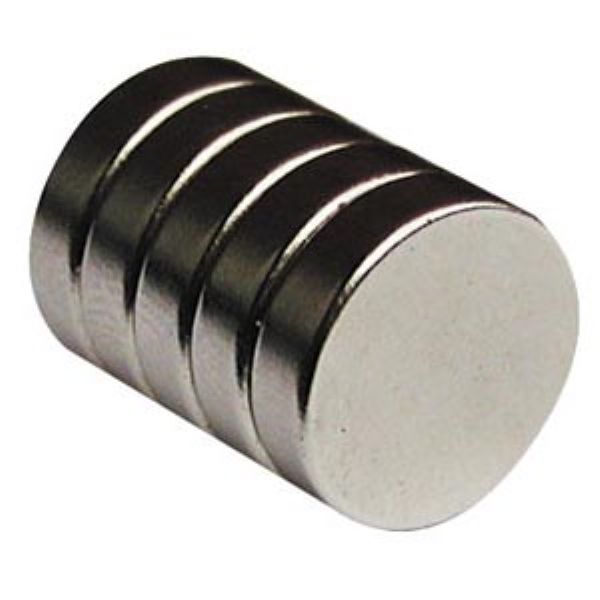 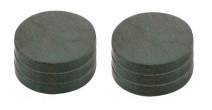 2 adet neodyum mıknatıs

2 adet karbon mıknatıs

Önce iki neodyum mıknatısı alıp aralarındaki uzaklığı artırıp azaltalım. 

Mıknatıslar arasındaki itme ve çekme kuvvetinin büyüklüğü nasıl değişti?

Sonra iki adet karbon mıknatısı alıp aralarındaki uzaklığı artırıp azaltalım. 

Neodyum mıknatıslar ile karbon mıknatıslar arasındaki itme ve çekme kuvvetlerinin büyüklüklerini karşılaştıralım.
Mıknatıslar Arasındaki İtme ve Çekme Kuvveti
Geçen hafta neler öğrendik?
Hangisi demir, hangisi mıknatıs?
Mağazalarda elbiselere takılan güvenlik alarmları 
Mıknatıslar
Mıknatısların manyetik özellikleri
Manyetik alan
Manyetik alan çizgileri
Mıknatıslar arasındaki itme ve çekme kuvveti
Hangisi demir, hangisi mıknatıs?
Mağazalarda elbiselere takılan güvenlik alarmları 
Günün özeti
Soru çözümü
2 adet çubuk mıknatıs

Bir önceki deneyi, çubuk mıknatıslarla da deneyelim.

4 adet halka mıknatıs
1 adet tahta çubuk

Önce bir adet halka mıknatısıyandaki şekilde gösterildiği gibi tahta çubuğa geçirelim ve üzerine başka bir halka mıknatısı birbirini itecek şekilde koyalım.

Altta takılı olan halka mıknatıs sayısını artırarak deneyi tekrarlayalım.

Altta takılı olan mıknatıs sayısı arttıkça, ne değişti? Neden?
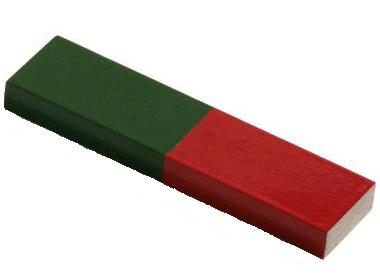 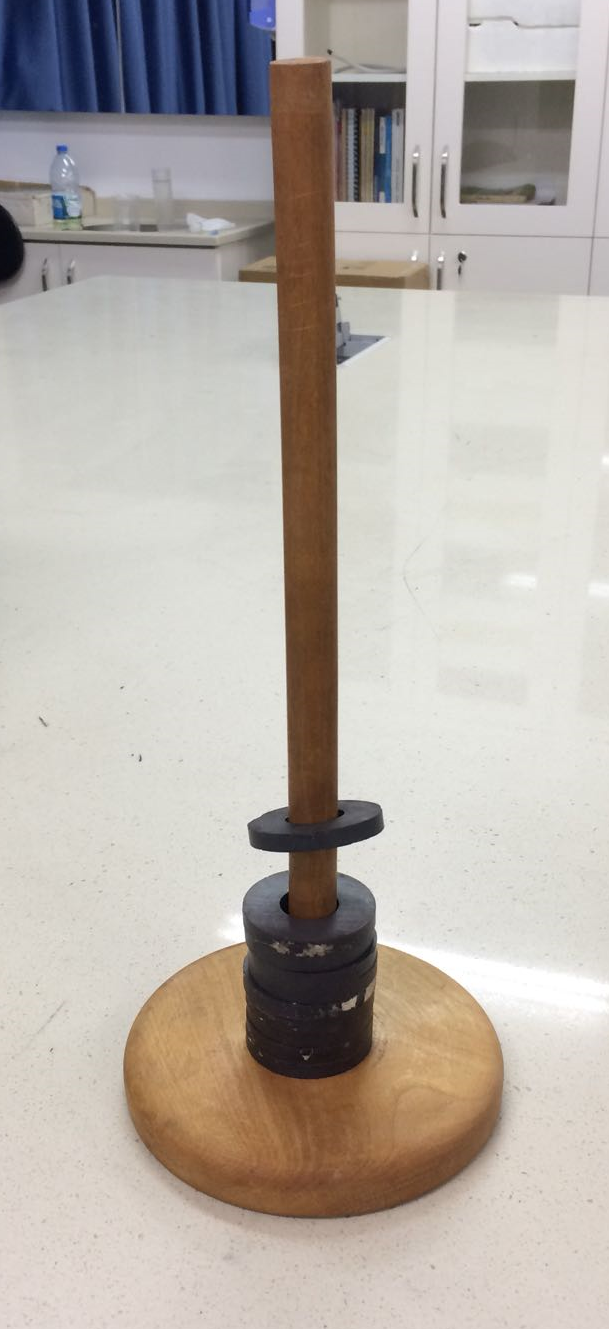 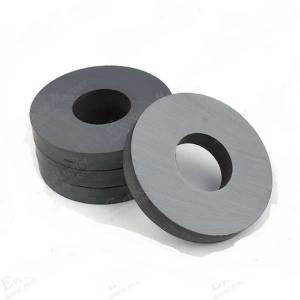 Mıknatıslar Arasındaki İtme ve Çekme Kuvveti
Geçen hafta neler öğrendik?
Hangisi demir, hangisi mıknatıs?
Mağazalarda elbiselere takılan güvenlik alarmları 
Mıknatıslar
Mıknatısların manyetik özellikleri
Manyetik alan
Manyetik alan çizgileri
Mıknatıslar arasındaki itme ve çekme kuvveti
Hangisi demir, hangisi mıknatıs?
Mağazalarda elbiselere takılan güvenlik alarmları 
Günün özeti
Soru çözümü
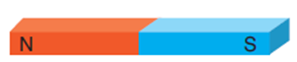 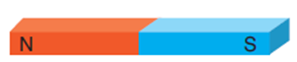 Etki-Tepki Kuvvetleri
Mıknatıslar Arasındaki İtme ve Çekme Kuvveti
Geçen hafta neler öğrendik?
Hangisi demir, hangisi mıknatıs?
Mağazalarda elbiselere takılan güvenlik alarmları 
Mıknatıslar
Mıknatısların manyetik özellikleri
Manyetik alan
Manyetik alan çizgileri
Mıknatıslar arasındaki itme ve çekme kuvveti
Hangisi demir, hangisi mıknatıs?
Mağazalarda elbiselere takılan güvenlik alarmları 
Günün özeti
Soru çözümü
Manyetik Kuvvet
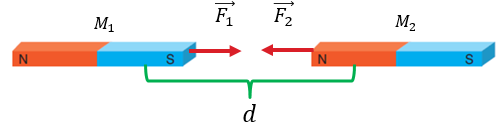 Elektriksel Kuvvet
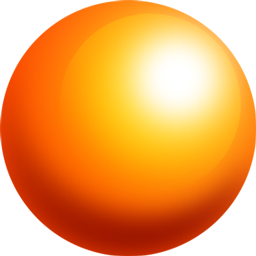 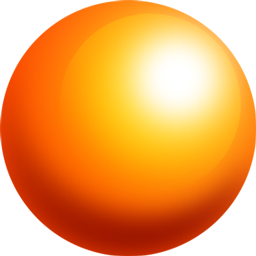 Kütle Çekim Kuvveti
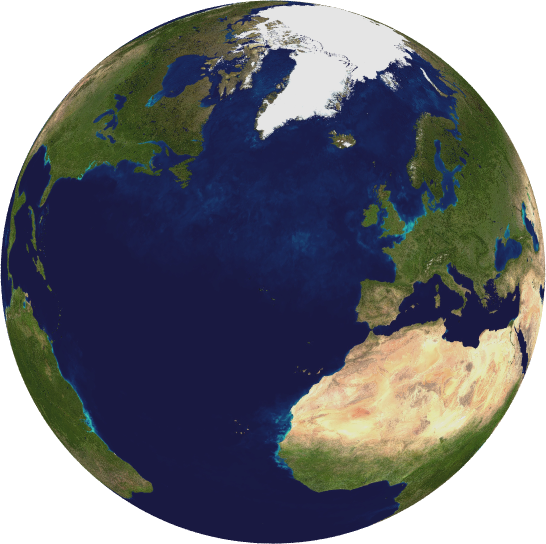 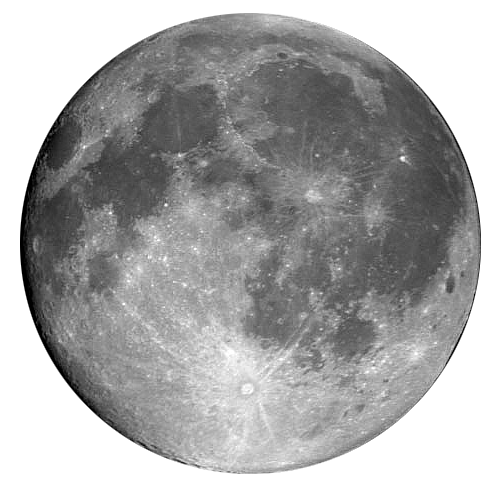 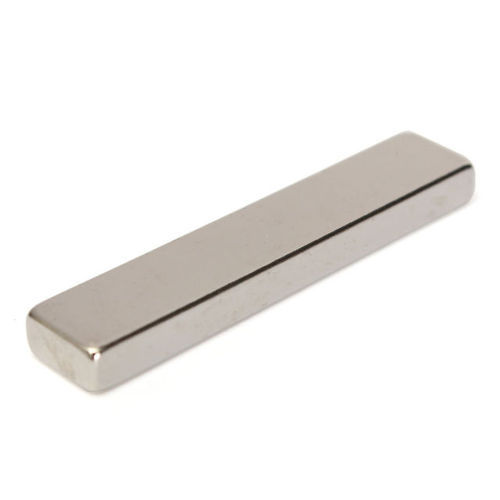 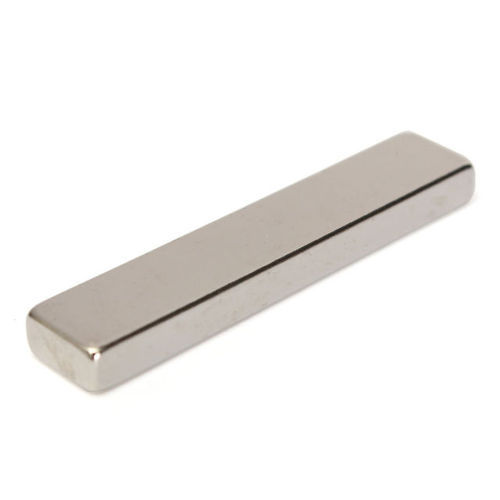 Geçen hafta neler öğrendik?
Hangisi demir, hangisi mıknatıs?
Mağazalarda elbiselere takılan güvenlik alarmları 
Mıknatıslar
Mıknatısların manyetik özellikleri
Manyetik alan
Manyetik alan çizgileri
Mıknatıslar arasındaki itme ve çekme kuvveti
Hangisi demir, hangisi mıknatıs?
Mağazalarda elbiselere takılan güvenlik alarmları 
Günün özeti
Soru çözümü
Hangisi demir, hangisi mıknatıs?
İkisini uç uca yaklaştırırsak hangisi demir hangisi mıknatıs ayırt edemeyiz.
A’nın orta kısmını B’nin uç kısmına yaklaştırdığımızda A demir ise güçlü bir çekim olacaktır (uç uca yaklaştırdığımızdaki gibi). A eğer mıknatıs ise zayıf bir çekim olacaktır. Çünkü mıknatısın kutuplarında manyetik alan ortasına kısmına göre daha büyüktür.
A
B
A
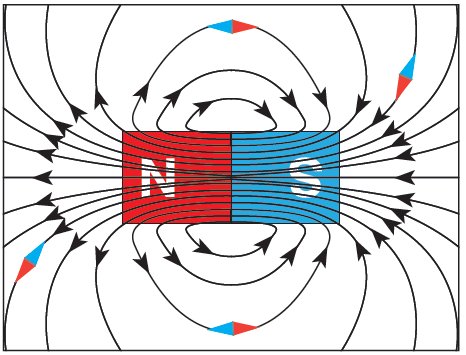 B
Geçen hafta neler öğrendik?
Hangisi demir, hangisi mıknatıs?
Mağazalarda elbiselere takılan güvenlik alarmları 
Mıknatıslar
Mıknatısların manyetik özellikleri
Manyetik alan
Manyetik alan çizgileri
Mıknatıslar arasındaki itme ve çekme kuvveti
Hangisi demir, hangisi mıknatıs?
Mağazalarda elbiselere takılan güvenlik alarmları 
Günün özeti
Soru çözümü
Mağazalarda elbiselere takılan güvenlik alarmları, kasiyerler tarafından nasıl çıkarılıyor?
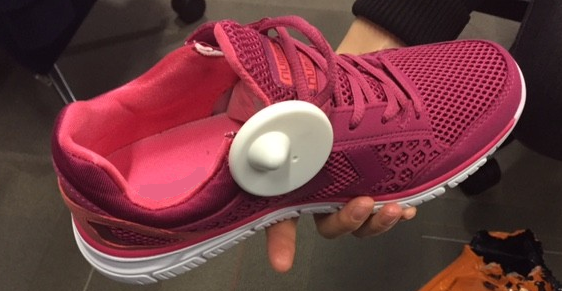 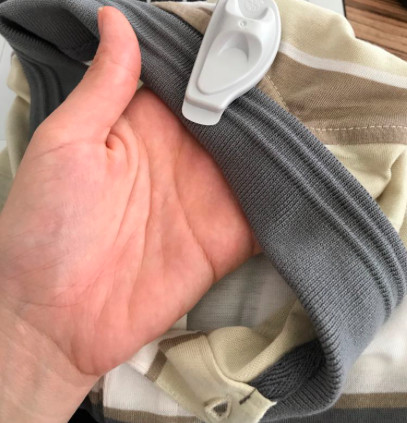 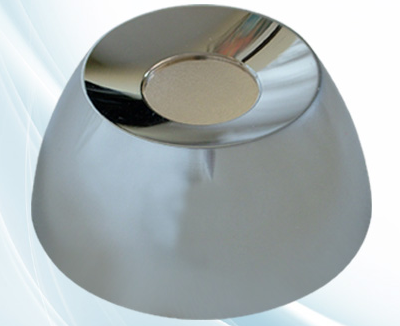 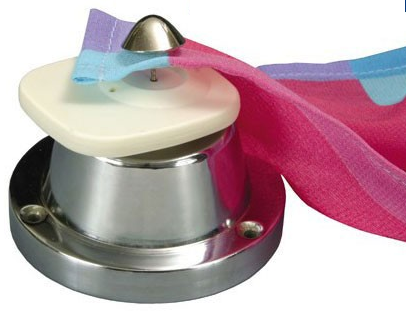 [Speaker Notes: Video yu seyrettirelim.]
Günün Özeti
Geçen hafta neler öğrendik?
Hangisi demir, hangisi mıknatıs?
Mağazalarda elbiselere takılan güvenlik alarmları 
Mıknatıslar
Mıknatısların manyetik özellikleri
Manyetik alan
Manyetik alan çizgileri
Mıknatıslar arasındaki itme ve çekme kuvveti
Hangisi demir, hangisi mıknatıs?
Mağazalarda elbiselere takılan güvenlik alarmları 
Günün özeti
Soru çözümü
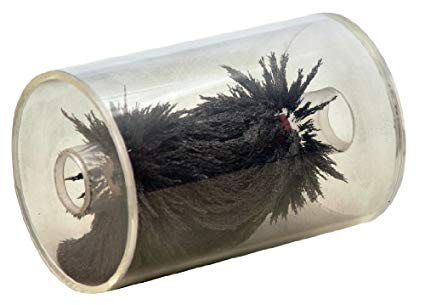 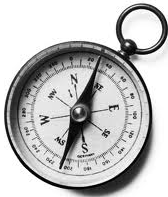 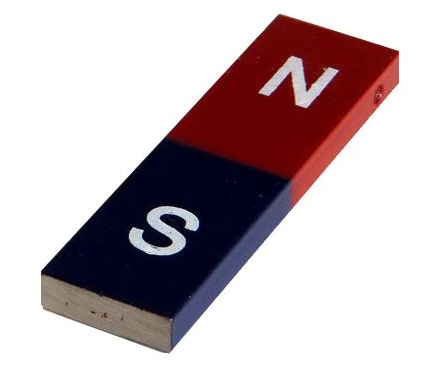 Tesla (T)
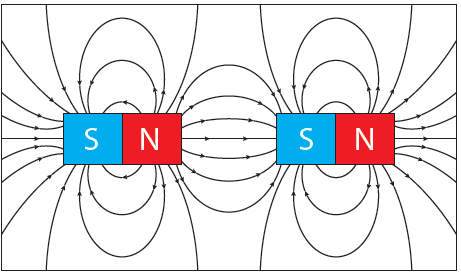 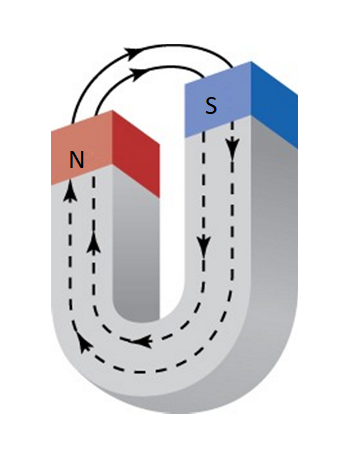 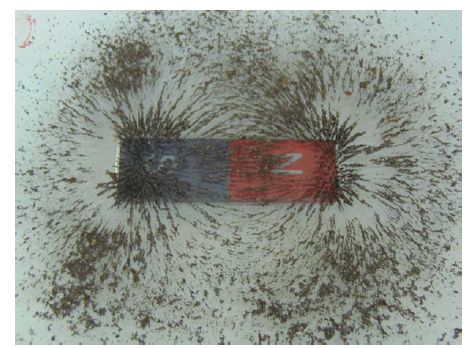 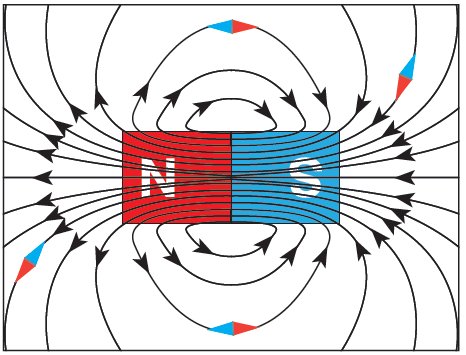 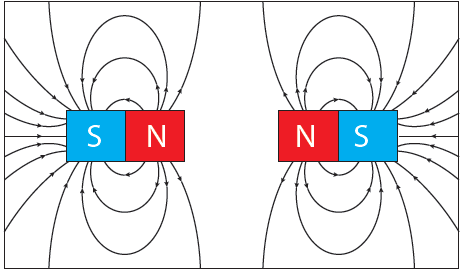 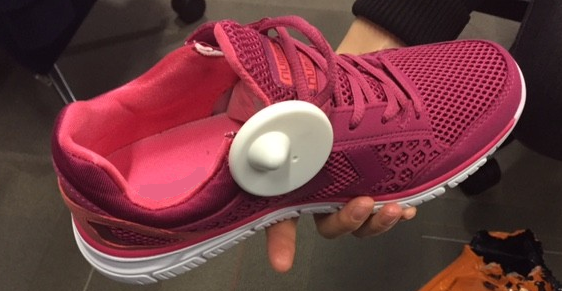 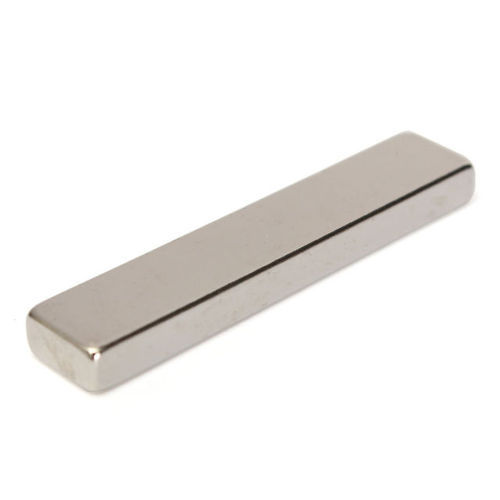 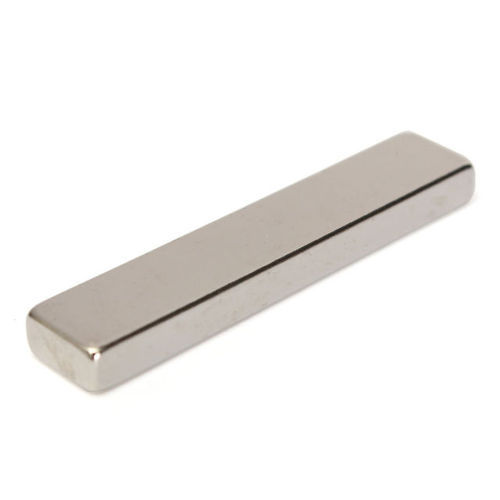 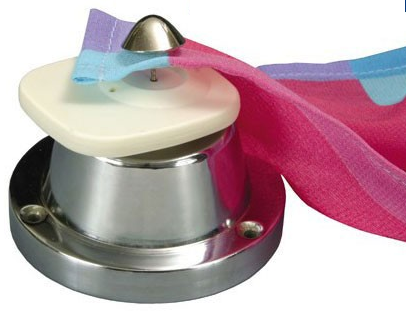 Soru Çözümü
Geçen hafta neler öğrendik?
Hangisi demir, hangisi mıknatıs?
Mağazalarda elbiselere takılan güvenlik alarmları 
Mıknatıslar
Mıknatısların manyetik özellikleri
Manyetik alan
Manyetik alan çizgileri
Mıknatıslar arasındaki itme ve çekme kuvveti
Hangisi demir, hangisi mıknatıs?
Mağazalarda elbiselere takılan güvenlik alarmları 
Günün özeti
Soru çözümü
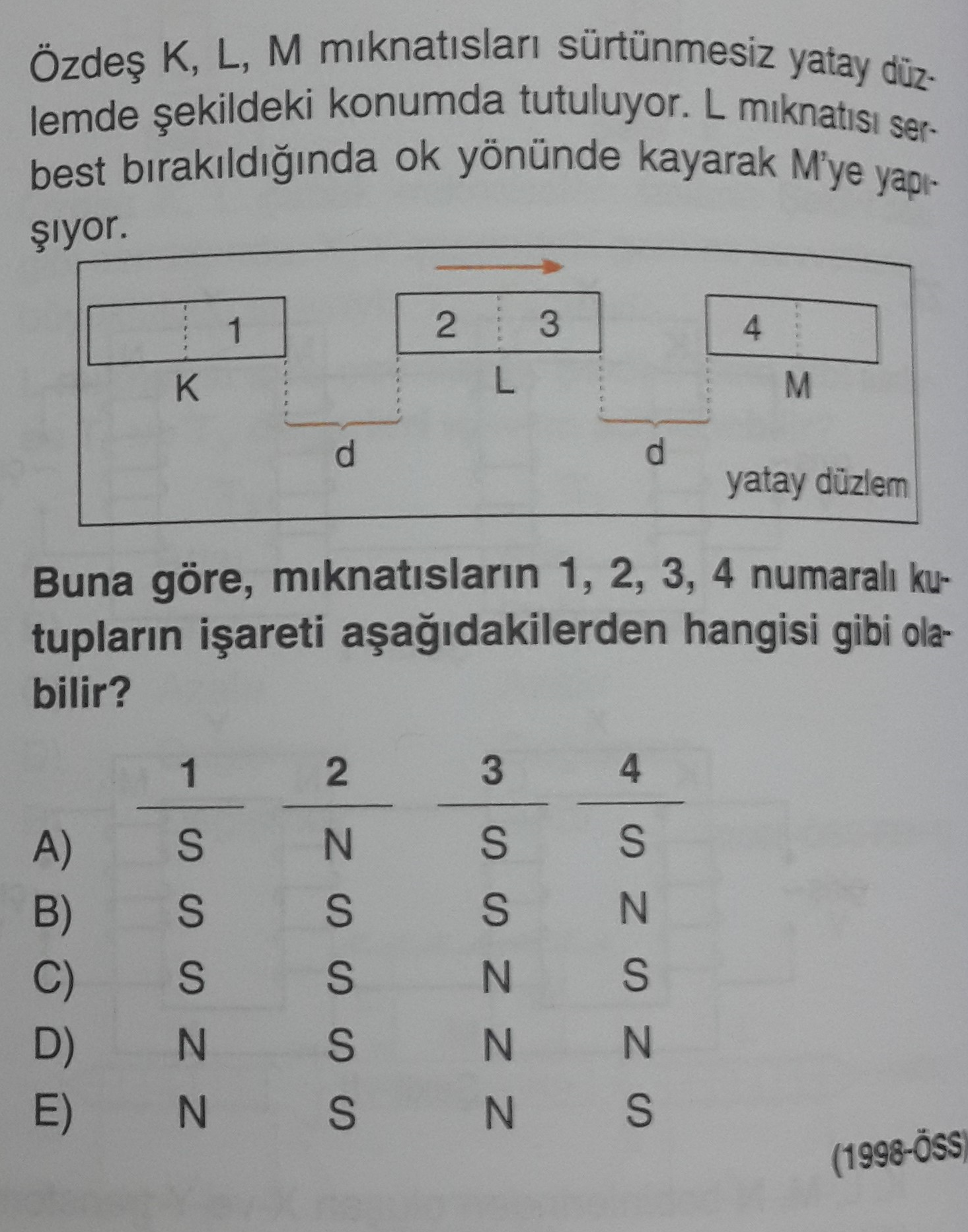 (ÖSS 1998)
Soru Çözümü
Geçen hafta neler öğrendik?
Hangisi demir, hangisi mıknatıs?
Mağazalarda elbiselere takılan güvenlik alarmları 
Mıknatıslar
Mıknatısların manyetik özellikleri
Manyetik alan
Manyetik alan çizgileri
Mıknatıslar arasındaki itme ve çekme kuvveti
Hangisi demir, hangisi mıknatıs?
Mağazalarda elbiselere takılan güvenlik alarmları 
Günün özeti
Soru çözümü
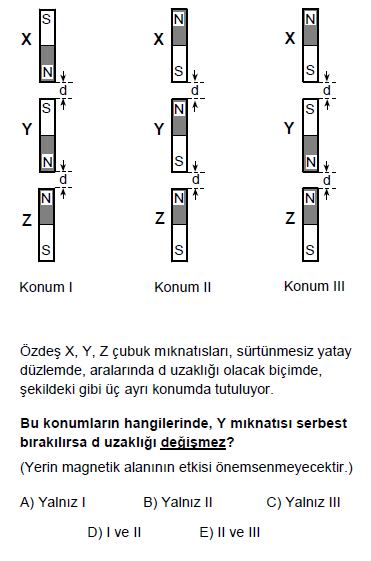 (ÖSS 2000)
Soru Çözümü
Geçen hafta neler öğrendik?
Hangisi demir, hangisi mıknatıs?
Mağazalarda elbiselere takılan güvenlik alarmları 
Mıknatıslar
Mıknatısların manyetik özellikleri
Manyetik alan
Manyetik alan çizgileri
Mıknatıslar arasındaki itme ve çekme kuvveti
Hangisi demir, hangisi mıknatıs?
Mağazalarda elbiselere takılan güvenlik alarmları 
Günün özeti
Soru çözümü
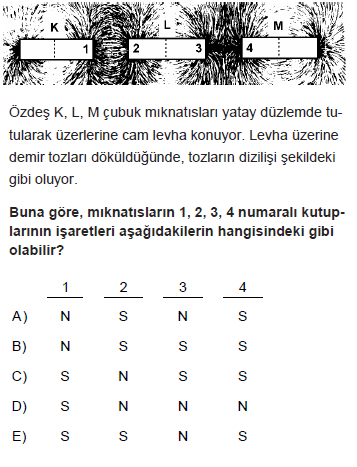 (ÖSS 2002)
Soru Çözümü
Geçen hafta neler öğrendik?
Hangisi demir, hangisi mıknatıs?
Mağazalarda elbiselere takılan güvenlik alarmları 
Mıknatıslar
Mıknatısların manyetik özellikleri
Manyetik alan
Manyetik alan çizgileri
Mıknatıslar arasındaki itme ve çekme kuvveti
Hangisi demir, hangisi mıknatıs?
Mağazalarda elbiselere takılan güvenlik alarmları 
Günün özeti
Soru çözümü
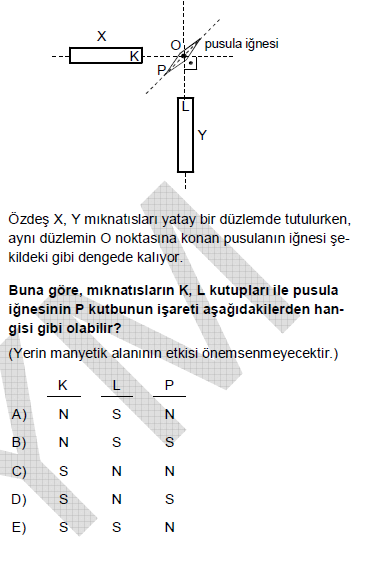 (ÖSS 2004)
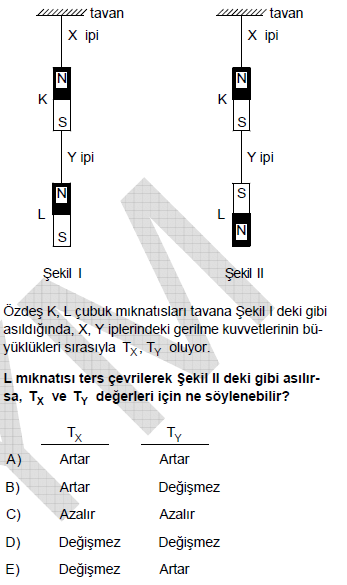 Soru Çözümü
Geçen hafta neler öğrendik?
Hangisi demir, hangisi mıknatıs?
Mağazalarda elbiselere takılan güvenlik alarmları 
Mıknatıslar
Mıknatısların manyetik özellikleri
Manyetik alan
Manyetik alan çizgileri
Mıknatıslar arasındaki itme ve çekme kuvveti
Hangisi demir, hangisi mıknatıs?
Mağazalarda elbiselere takılan güvenlik alarmları 
Günün özeti
Soru çözümü
(ÖSS 2006 Fen-1)
Soru Çözümü
Geçen hafta neler öğrendik?
Hangisi demir, hangisi mıknatıs?
Mağazalarda elbiselere takılan güvenlik alarmları 
Mıknatıslar
Mıknatısların manyetik özellikleri
Manyetik alan
Manyetik alan çizgileri
Mıknatıslar arasındaki itme ve çekme kuvveti
Hangisi demir, hangisi mıknatıs?
Mağazalarda elbiselere takılan güvenlik alarmları 
Günün özeti
Soru çözümü
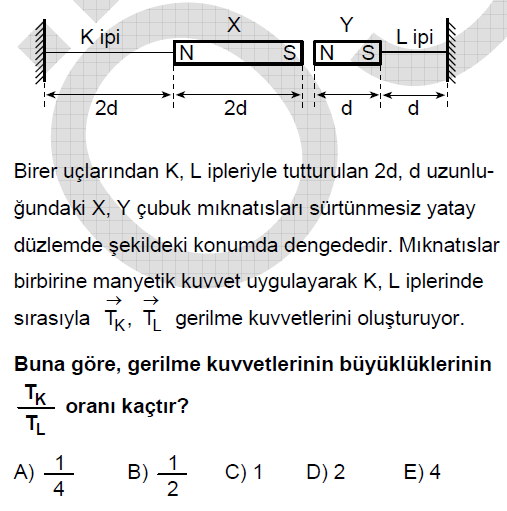 (ÖSS 2008 Fen-1)
Soru Çözümü
Geçen hafta neler öğrendik?
Hangisi demir, hangisi mıknatıs?
Mağazalarda elbiselere takılan güvenlik alarmları 
Mıknatıslar
Mıknatısların manyetik özellikleri
Manyetik alan
Manyetik alan çizgileri
Mıknatıslar arasındaki itme ve çekme kuvveti
Hangisi demir, hangisi mıknatıs?
Mağazalarda elbiselere takılan güvenlik alarmları 
Günün özeti
Soru çözümü
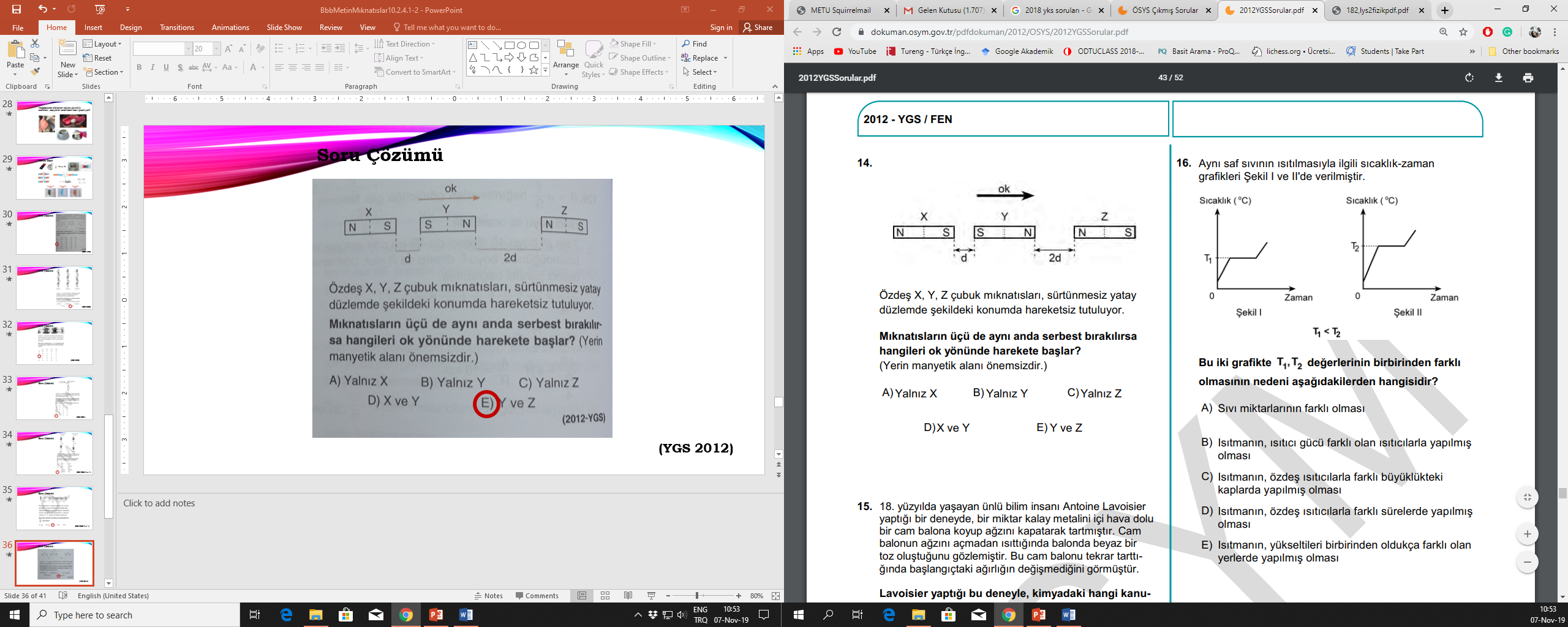 (YGS 2012)
Soru Çözümü
Geçen hafta neler öğrendik?
Hangisi demir, hangisi mıknatıs?
Mağazalarda elbiselere takılan güvenlik alarmları 
Mıknatıslar
Mıknatısların manyetik özellikleri
Manyetik alan
Manyetik alan çizgileri
Mıknatıslar arasındaki itme ve çekme kuvveti
Hangisi demir, hangisi mıknatıs?
Mağazalarda elbiselere takılan güvenlik alarmları 
Günün özeti
Soru çözümü
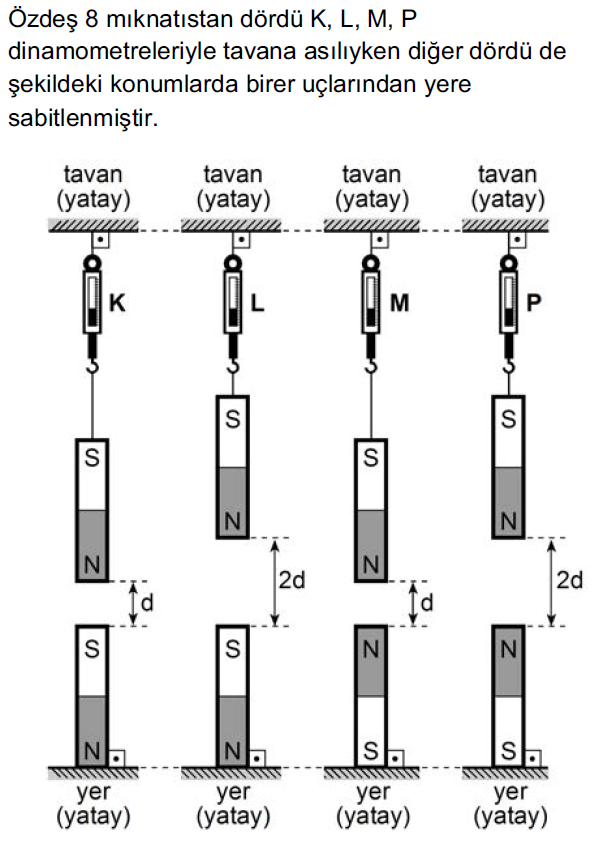 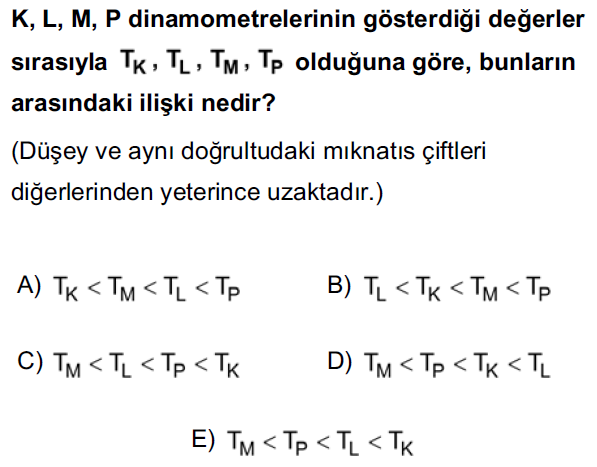 (YGS 2013)
Soru Çözümü
Geçen hafta neler öğrendik?
Hangisi demir, hangisi mıknatıs?
Mağazalarda elbiselere takılan güvenlik alarmları 
Mıknatıslar
Mıknatısların manyetik özellikleri
Manyetik alan
Manyetik alan çizgileri
Mıknatıslar arasındaki itme ve çekme kuvveti
Hangisi demir, hangisi mıknatıs?
Mağazalarda elbiselere takılan güvenlik alarmları 
Günün özeti
Soru çözümü
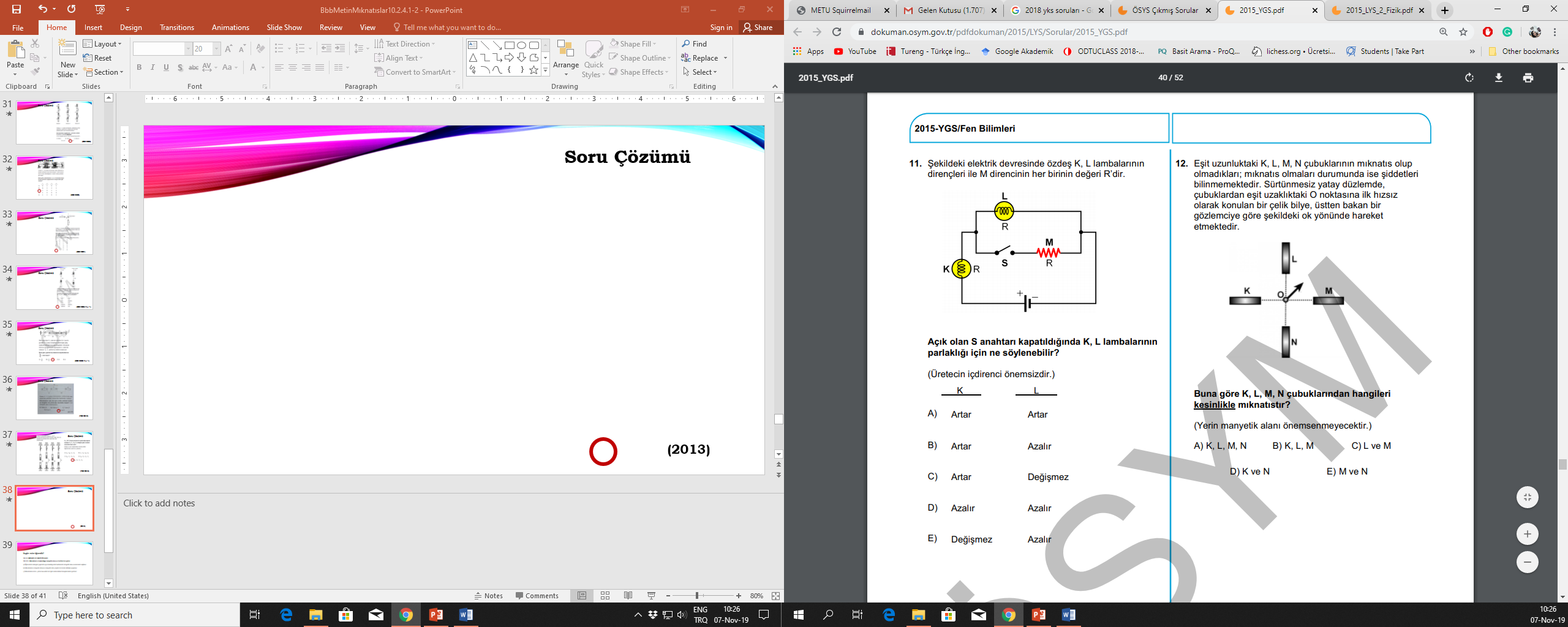 (YGS 2015)
Bugün neler öğrendik?
10.1.3. MIKNATIS VE MANYETİK ALAN 
10.1.3.1. Mıknatısların oluşturduğu manyetik alanı ve özelliklerini açıklar. 
a) Öğrencilerin deneyler yaparak veya simülasyonlar kullanarak manyetik alanı incelemeleri sağlanır. 
b) Mıknatısların manyetik alanının manyetik alan çizgileri ile temsil edildiği vurgulanır. 
c) Mıknatısların itme-çekme kuvvetleri ile ilgili matematiksel hesaplamalara girilmez.
[Speaker Notes: Kazanımların önemini vurgulayalım. Niye paylaşmaya değer görüyoruz.]
Önümüzdeki hafta neler öğreneceğiz?
10.1.4.1. Üzerinden akım geçen düz bir iletken telin oluşturduğu manyetik alanı etkileyen değişkenleri analiz eder. 
a) Öğrencilerin deneyler yaparak veya simülasyonlar kullanarak manyetik alanı etkileyen değişkenleri belirlemeleri sağlanır. 
b) Sağ el kuralı verilir. Manyetik alanın yönü ve şiddeti ile ilgili matematiksel hesaplamalara girilmez. 
c) Yüksek gerilim hatlarının geçtiği alanlarda oluşan manyetik alanın canlılar üzerindeki etkilerine değinilir. 
ç) Elektromıknatıs tanıtılarak kullanım alanlarına örnekler verilir. 

10.1.4.2. Dünya’nın manyetik alanının sonuçlarını açıklar. 
a) Öğrencilerin pusula ile yön bulmaları sağlanır. 
b) Arılar, göçmen kuşlar, bazı büyükbaş hayvanlar gibi canlıların yerin manyetik alanından yararlanarak yön buldukları belirtilir.
[Speaker Notes: Kazanımların önemini vurgulayalım. Niye paylaşmaya değer görüyoruz.]
Önümüzdeki Hafta Görüşürüz
Düzenli Çalışalım ve 